Good morning Golden Panthers!

Please visit your locker—do not keep your backpack in this room!

Eat a good breakfast.

Remain seated and talk quietly with a friend or read!
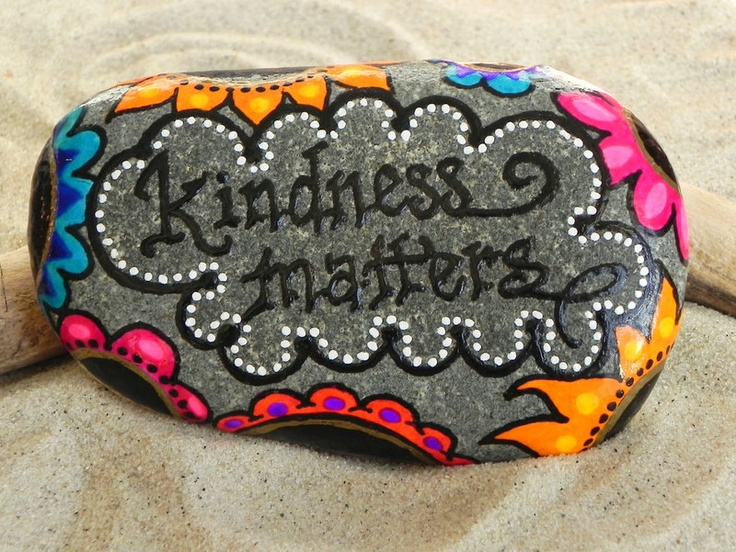 Welcome ELA!!!







Today’s opener is two short video clips about refugees.

Please make a See, Hear, Feel and Believe chart on your half sheet

 https://www.youtube.com/watch?v=rIolTbJ_K5U  UNHC organization
https://www.youtube.com/watch?v=2usLowIQ-VM   Ben Stiller
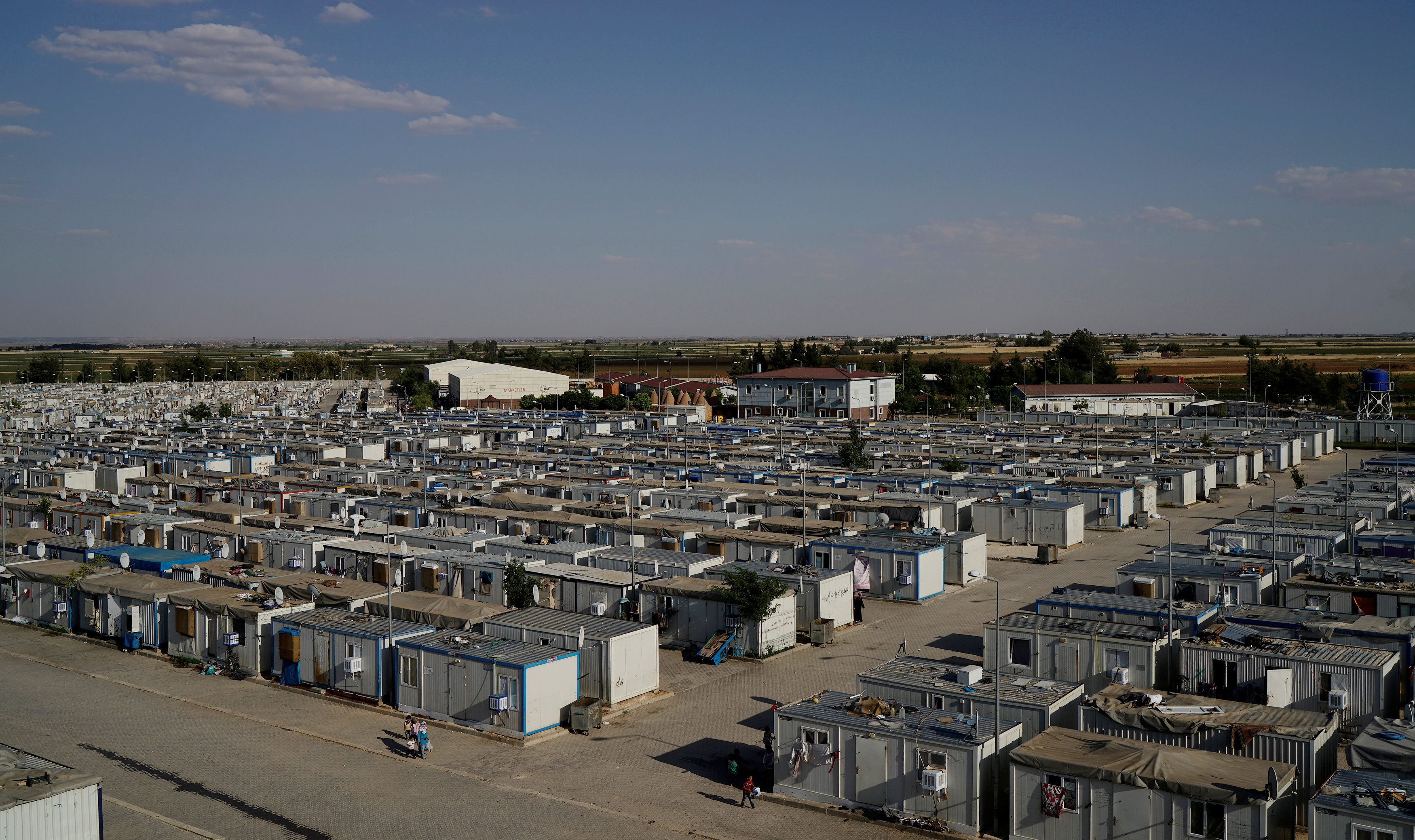 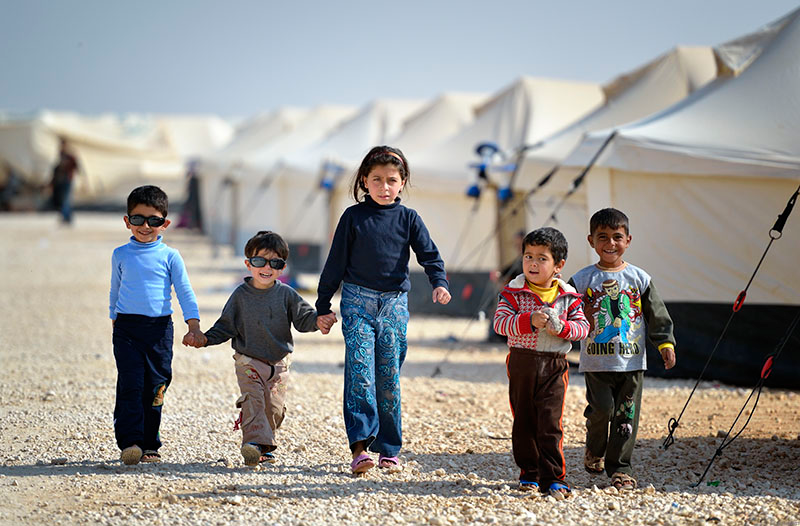 Today’s Agenda:


Readers and Writers will have their separate tasks explained.

Question and Answer session.

Readers begin working.

Writers watch video on hook and thesis for intro.

Closing=Learning Take-Away
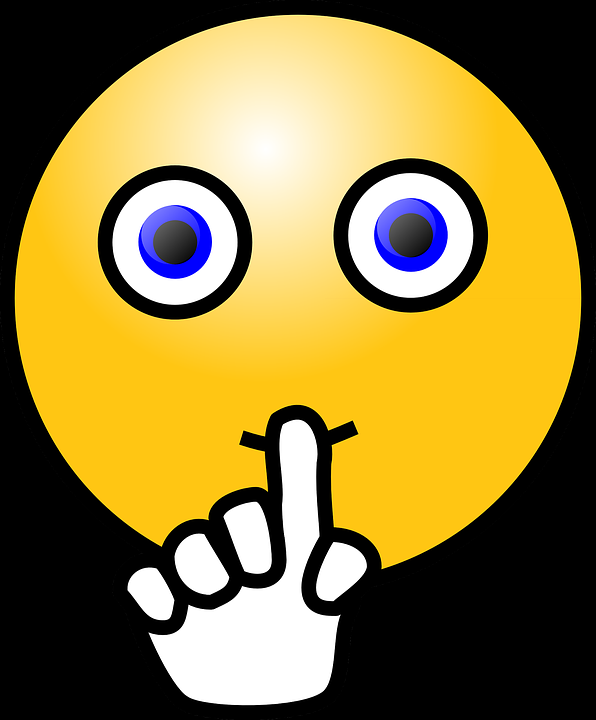 Sacred Last 5 Minutes:


You are seated and quiet

You are completing the learning takeaways TOD.

I’ll collecting theseC for a grade in synergy
Short video on writing a hook and thesis statement:


https://www.youtube.com/watch?v=F8IhjBBIMrE
Writers-4th period										

Amiyah
Santcha
Yakira
Mope
Sebastian
Janae
Joshua 
Adam 
Briana 
Kimberly
Zonnie
Jadyha
Reneisha
David
Kierra
Antonio
Keyara
Readers-4th period

Kiarra 
L’Oreal
Liam
Phi
Derrick
Isaiah
Erika
Joshalynne
Dallas
Stephen
5th period Writers

Amy
Abby
Laila
Briana
Angel
Esveydy
D’Nasiah
Jermaine
Adaora
Kailyn
Sarai
Matthew
Mara
Jada
Alexis
Jonathan
Luis
John B.
Ana
5th Period Readers

David
Katie
Ricky
Endya
Nelson
Timothy
Kiara
Chanah
Isaiah
Brooke
6th Period-Writers

Luis
Nadia
Breyana
Naseer
Raymond
Cheuvi
Melanie
Jacueline
David


Vanessa
Nayeli
Cinthia
Ja’liaya
Andy
Jacob
Alana
6th period Readers

Adonis
Ratchel
Devyn
Angel
Kylan
Samuel
Yeny
Eduardo
Anthony
https://www.youtube.com/watch?v=qb5xHoZdmcU


Brain Break…

Watch me whip??